The Environment,Bird Eggshells, and Insectide Chemicals :  A True Story
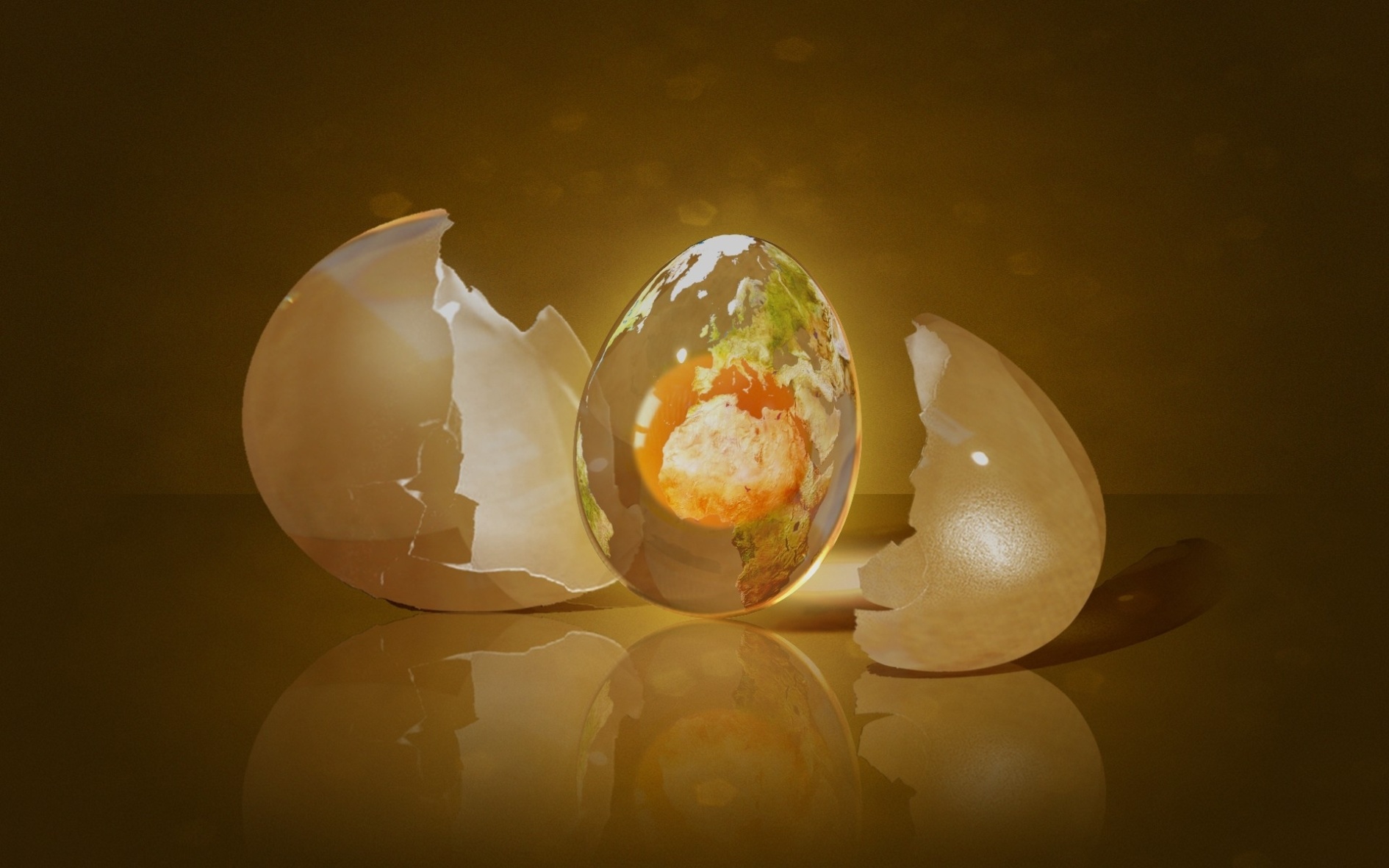 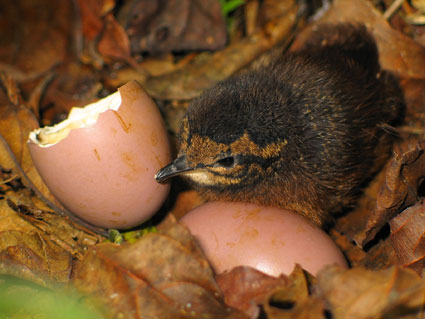 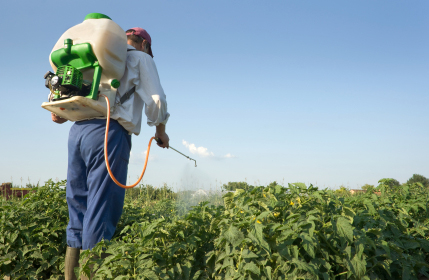 What are eggshells and why are they important?
Eggshells -
the thin, hard outer layer of an egg made almost 
entirely of calcium carbonate (CaCO3).
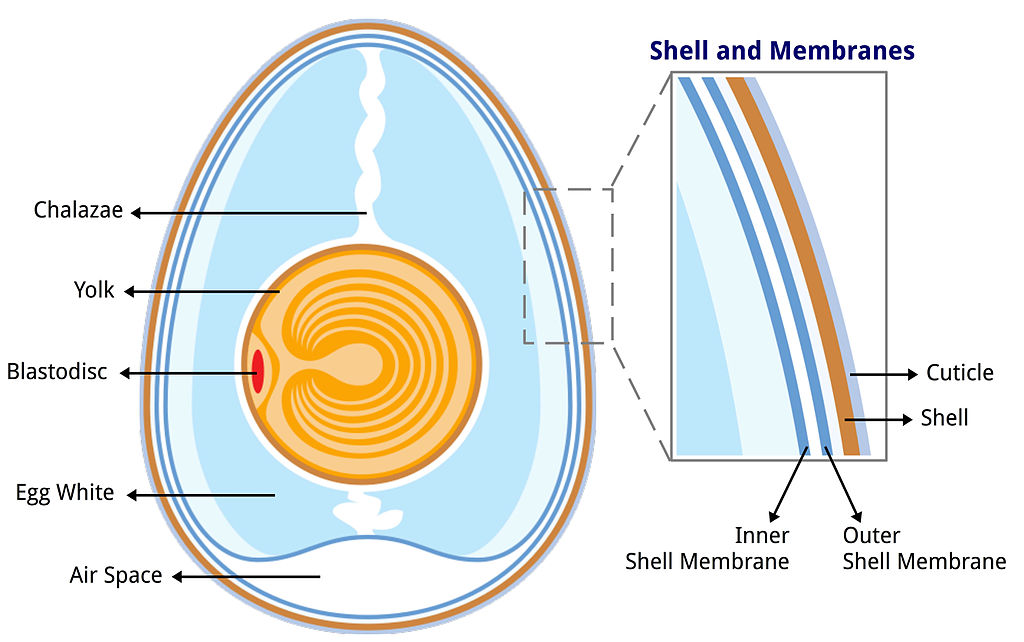 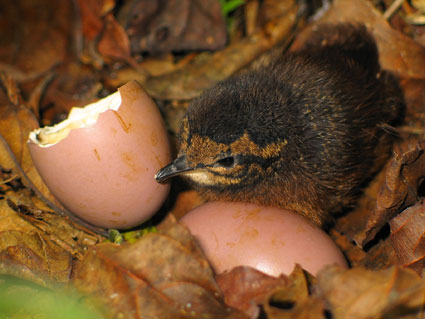 Eggshells
protect  against damage and 
  microbial contamination

 prevent dehydration

 regulate gas and water 
   exchange for growing embryo
 
 provide calcium for embryogenesis
How do chemicals affects eggshells?
Insecticides and Eggshells
Bird eggs and Exposure to Environmental Chemicals
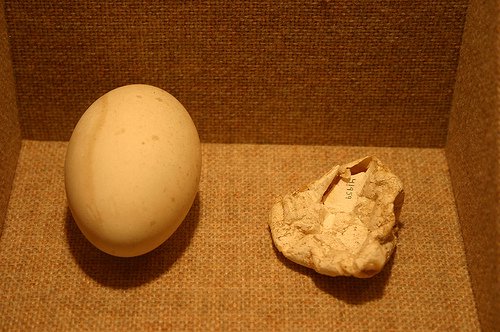 Rachel Carson
(1917-1964) 
“Silent Spring”
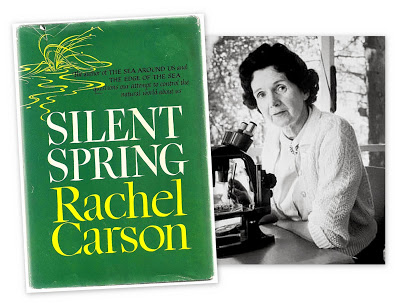 A marine biologist who published “Silent Springs” in 1962. Starting in the mid-1940s, Carson became concerned about the use of synthetic pesticides, that involved aerial spraying of private land with 
DDT.  Simultaneously, she  noticed their weren’t as many birds chirping.   Why?
Insecticides and Eggshells
An insecticide is a chemical used for killing insects (e.g.  DDT)
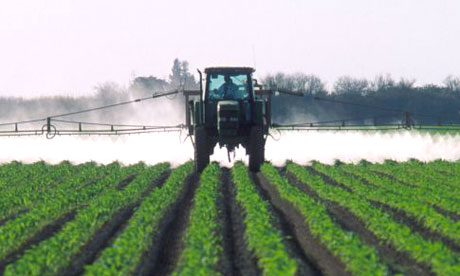 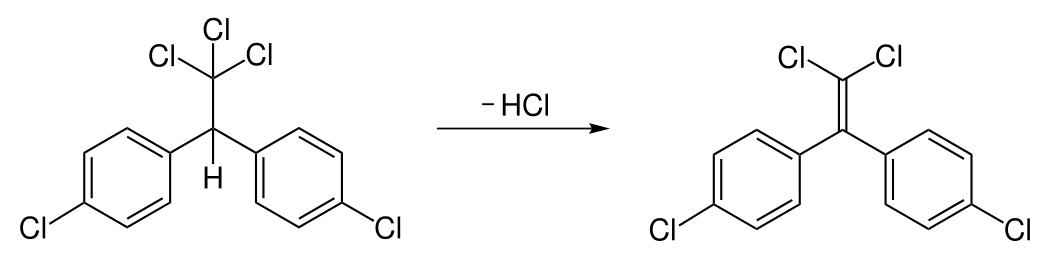 DDT					* DDE
(dichlorodiphenyltrichloroethane)                 (dichlorodiphenyldichloroethylene)
The  “Naked Egg” Chemistry
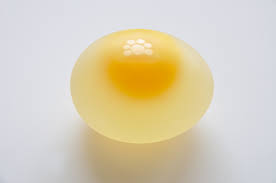 CaCO3 (s) + 2 HC2H3O2 (aq)   →   Ca(C2H3O2)2 (aq) + H2O (l) + CO2 (g)
   Calcium                        Acetic acid                                     Calcium acetate                          water                carbon
  carbonate                       (vinegar)						              dioxide
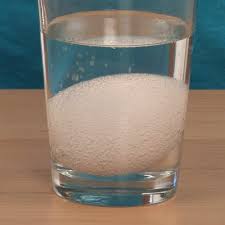 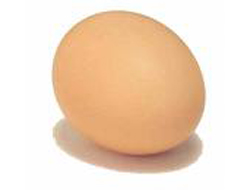 What about other chemicals?
What are your thoughts?